The Memory Hierarchy
CSCI 370 – Computer Architecture
Today (and next week)
Storage technologies and trends
Locality of reference
Caching in the memory hierarchy
Cache memory organization and operation
Performance impact of caches
The memory mountain
Rearranging loops to improve spatial locality
Using blocking to improve temporal locality
Random-Access Memory (RAM)
Key features
RAM is traditionally packaged as a chip.
Basic storage unit is normally a cell (one bit per cell).
Multiple RAM chips form a memory.
Static RAM (SRAM)
Each cell stores a bit with a four or six-transistor circuit.
Retains value indefinitely, as long as it is kept powered.
Relatively insensitive to electrical noise (EMI), radiation, etc.
Faster and more expensive than DRAM.
Dynamic RAM (DRAM)
Each cell stores bit with a capacitor. One transistor is used for access
Value must be refreshed every 10-100 ms.
More sensitive to disturbances (EMI, radiation,…) than SRAM.
Slower and cheaper than SRAM.
SRAM vs DRAM Summary
Trans.	Access	Needs	Needs		
	per bit	 time	refresh?	EDC?	Cost	Applications

SRAM	4 or 6	1X	No	Maybe	100x	Cache memories

DRAM	1	10X	Yes	Yes	1X	Main memories,
						frame buffers
Conventional DRAM Organization
d x w DRAM:
dw total bits organized as d supercells of size w bits
16 x 8 DRAM chip
cols
0
1
2
3
Memory
controller
0
2 bits
/
addr
1
rows
supercell
(2,1)
2
(to/from CPU)
3
8 bits
/
data
Internal row buffer
Reading DRAM Supercell (2,1)
Step 1(a): Row access strobe (RAS) selects row 2.
Step 1(b): Row 2 copied from DRAM array to row buffer.
16 x 8 DRAM chip
Cols
0
Memory
controller
1
2
3
RAS = 2
2
/
0
addr
1
Rows
2
3
8
/
data
Internal row buffer
supercell 
(2,1)
supercell 
(2,1)
Reading DRAM Supercell (2,1)
Step 2(a): Column access strobe (CAS) selects column 1.
Step 2(b): Supercell (2,1) copied from buffer to data lines, and eventually back to the CPU.
16 x 8 DRAM chip
Cols
0
Memory
controller
1
2
3
CAS = 1
2
/
0
addr
To CPU
1
Rows
2
3
8
/
data
Internal row buffer
addr (row = i, col = j)
bits
56-63
bits
48-55
bits
40-47
bits
32-39
bits
24-31
bits
16-23
bits
8-15
bits
0-7
63
63
56
56
55
55
48
48
47
47
40
40
39
39
32
32
31
31
24
24
23
23
16
16
15
15
8
8
7
7
0
0
64-bit doubleword at main memory address A
64-bit doubleword
Memory Modules
: supercell (i,j)
DRAM 0
64 MB  
memory module
consisting of
eight 8Mx8 DRAMs
DRAM 7
Memory
controller
Enhanced DRAMs
Basic DRAM cell has not changed since its invention in 1966.
Commercialized by Intel in 1970. 
DRAM cores with better interface logic and faster I/O :
Synchronous DRAM (SDRAM)
Uses a conventional clock signal instead of asynchronous control
Allows reuse of the row addresses (e.g., RAS, CAS, CAS, CAS)

Double data-rate synchronous DRAM (DDR SDRAM)
Double edge clocking sends two bits per cycle per pin
Different types distinguished by size of small prefetch buffer:
DDR (2 bits), DDR2 (4 bits), DDR4 (8 bits)
By 2010, standard for most server and desktop systems
Nonvolatile Memories
DRAM and SRAM are volatile memories
Lose information if powered off.
Nonvolatile memories retain value even if powered off
Read-only memory (ROM): programmed during production
Programmable ROM (PROM): can be programmed once
Eraseable PROM (EPROM): can be bulk erased (UV, X-Ray)
Electrically eraseable PROM (EEPROM): electronic erase capability
Flash memory: EEPROMs with partial (sector) erase capability
Wears out after about 100,000 erasings. 
Uses for Nonvolatile Memories
Firmware programs stored in a ROM (BIOS, controllers for disks, network cards, graphics accelerators, security subsystems,…)
Solid state disks (replace rotating disks in thumb drives, smart phones, mp3 players, tablets, laptops,…)
Disk caches
Traditional Bus Structure Connecting CPU and Memory
A bus is a collection of parallel wires that carry address, data, and control signals.
Buses are typically shared by multiple devices.
CPU chip
Register file
ALU
System bus
Memory bus
Main
memory
Bus interface
I/O 
bridge
Memory Read Transaction (1)
CPU places address A on the memory bus.
Register file
Load operation: movq A, %rax
ALU
%rax
Main memory
0
I/O bridge
A
Bus interface
A
x
Memory Read Transaction (2)
Main memory reads A from the memory bus, retrieves word x, and places it on the bus.
Register file
Load operation: movq A, %rax
ALU
%rax
Main memory
0
I/O bridge
A
Bus interface
A
x
Memory Read Transaction (3)
CPU read word x from the bus and copies it into register %rax.
Register file
Load operation: movq A, %rax
ALU
%rax
x
Main memory
0
I/O bridge
Bus interface
A
x
Memory Write Transaction (1)
CPU places address A on bus. Main memory reads it and waits for the corresponding data word to arrive.
Register file
Store operation: movq %rax, A
ALU
%rax          y
Main memory
0
I/O bridge
A
Bus interface
A
Memory Write Transaction (2)
CPU places data word y on the bus.
Register file
Store operation: movq %rax, A
ALU
%rax
y
Main memory
0
I/O bridge
y
Bus interface
A
Memory Write Transaction (3)
Main memory reads data word y from the bus and stores it at address A.
Logical Disk Blocks
Modern disks present a simpler abstract view of the complex sector geometry:
The set of available sectors is modeled as a sequence of b-sized logical blocks (0, 1, 2, ...)
Mapping between logical blocks and actual (physical) sectors
Maintained by hardware/firmware device called disk controller.
Converts requests for logical blocks into (surface,track,sector) triples.
Allows controller to set aside spare cylinders for each zone.
Accounts for the difference in “formatted capacity” and “maximum capacity”.
I/O Bus
CPU chip
Register file
ALU
System bus
Memory bus
Main
memory
Bus interface
I/O 
bridge
I/O bus
Expansion slots for
other devices such
as network adapters.
USB
controller
Graphics
adapter
Disk 
controller
Mouse
Keyboard
Monitor
Disk
Reading a Disk Sector (1)
CPU chip
CPU initiates a disk read by writing a command, logical block number, and destination memory address to a port (address) associated with disk controller.
Register file
ALU
Main
memory
Bus interface
I/O bus
USB
controller
Graphics
adapter
Disk 
controller
keyboard
mouse
Monitor
Disk
Reading a Disk Sector (2)
CPU chip
Disk controller reads the sector and performs a direct memory access (DMA) transfer into main memory.
Register file
ALU
Main
memory
Bus interface
I/O bus
USB
controller
Graphics
adapter
Disk 
controller
Mouse
Keyboard
Monitor
Disk
Reading a Disk Sector (3)
CPU chip
When the DMA transfer completes, the disk controller notifies the CPU with an interrupt (i.e., asserts a special “interrupt” pin on the CPU)
Register file
ALU
Main
memory
Bus interface
I/O bus
USB
controller
Graphics
adapter
Disk 
controller
Mouse
Keyboard
Monitor
Disk
Solid State Disks (SSDs)
I/O bus
Requests to read and 
write logical disk blocks
Solid State Disk (SSD)
Flash 
translation layer
Flash memory
Block 0
Block  B-1
…
…
…
Page 0
Page 1
Page P-1
Page 0
Page 1
Page P-1
Pages: 512KB to 4KB, Blocks: 32 to 128 pages
Data read/written in units of pages. 
Page can be written only after its block has been erased
A block wears out after ~400,000 repeated writes.
SSD Performance Characteristics
Sequential read tput	2250 MB/s	Sequential write tput	1870 MB/s
Random read tput	1140 MB/s	Random write tput	104 MB/s
Rand read access		30 us		Random write access	300 us
Why are random writes so slow?
Erasing a block is slow (around 1 ms)
Write to a page triggers a copy of all useful pages in the block
Find an used block (new block) and erase it
Write the page into the new block
Copy other pages from old block to the new block
SSD Tradeoffs vs Rotating Disks
Advantages 
No moving parts  faster, less power, more rugged
Disadvantages
Have the potential to wear out 
Mitigated by “wear leveling logic” in flash translation layer
E.g. Intel X25 guarantees 1 petabyte (1015 bytes) of random writes before they wear out
More recent tests put leaders at over 20PB (20,000 TB!!!) of random writes
$$$$
Applications
MP3 players, smart phones, laptops
desktops and servers
Low energy applications
Storage Trends
SRAM
Metric		1980	1985	1990	1995	2000	2005	2010	2010:1980

$/MB		19,200	2,900	320	256	100	75	60	320
access (ns)	300	150	35	15	3	2	1.5	200
DRAM
Metric		1980	1985	1990	1995	2000	2005	2010	2010:1980

$/MB		8,000	880	100	30	1	0.1	0.06	130,000
access (ns)	375	200	100	70	60	50	40	9
typical size (MB) 	0.064	0.256	4	16	64	2,000	8,000	125,000
Disk
Metric		1980	1985	1990	1995	2000	2005	2010	2010:1980

$/MB		500	100	8	0.30	0.01	0.005	0.0003	1,600,000
access (ms)	87	75	28	10	8	4	3	29
typical size (MB) 	1	10	160	1,000	20,000	160,000	1,500,000	1,500,000
CPU Clock Rates
Inflection point in computer history
when designers hit the “Power Wall”
1980	1990	1995	2000	2003	2005	2010	2010:1980

CPU	 8080	386	Pentium	P-III	P-4	Core 2	Core i7	---

Clock 
rate (MHz)     1	20	150	600	3300	2000	2500	2500

Cycle 
time (ns)	1000	50	6	1.6	0.3	0.50	0.4	2500

Cores	    1	1	1	1	1	2	4	4

Effective
cycle 	1000	50	6	1.6	0.3	0.25	0.1	10,000
time (ns)
The CPU-Memory Gap
The gap widens between DRAM, disk, and CPU speeds.
Disk
SSD
DRAM
CPU
Locality to the Rescue!
The key to bridging this CPU-Memory gap is a fundamental property of computer programs known as locality
Today
Storage technologies and trends
Locality of reference
Caching in the memory hierarchy
Cache memory organization and operation
Performance impact of caches
The memory mountain
Rearranging loops to improve spatial locality
Using blocking to improve temporal locality
Locality
Principle of Locality: Programs tend to use data and instructions with addresses near or equal to those they have used recently

Temporal locality:  
Recently referenced items are likely to be referenced again in the near future

Spatial locality:  
Items with nearby addresses tend to be referenced close together in time
Locality Example
sum = 0;
for (i = 0; i < n; i++)
	sum += a[i];
return sum;
Data references
Reference array elements in succession (stride-1 reference pattern).
Reference variable sum each iteration.
Instruction references
Reference instructions in sequence.
Cycle through loop repeatedly.
Spatial locality
Temporal locality
Spatial locality
Temporal locality
Qualitative Estimates of Locality
Claim: Being able to look at code and get a qualitative sense of its locality is a key skill for a professional programmer.
Question: Does this function have good locality with respect to array a?
int sum_array_rows(int a[M][N])
{
    int i, j, sum = 0;

    for (i = 0; i < M; i++)
        for (j = 0; j < N; j++)
            sum += a[i][j];
    return sum;
}
Locality Example
Question: Does this function have good locality with respect to array a?
int sum_array_cols(int a[M][N])
{
    int i, j, sum = 0;

    for (j = 0; j < N; j++)
        for (i = 0; i < M; i++)
            sum += a[i][j];
    return sum;
}
Locality Example
Question: Can you permute the loops so that the function scans the 3-d array a with a stride-1 reference pattern (and thus has good spatial locality)?
int sum_array_3d(int a[M][N][N])
{
    int i, j, k, sum = 0;

    for (i = 0; i < M; i++)
        for (j = 0; j < N; j++)
            for (k = 0; k < N; k++)
                sum += a[k][i][j];
    return sum;
}
Memory Hierarchies
Some fundamental and enduring properties of hardware and software:
Fast storage technologies cost more per byte, have less capacity, and require more power (heat!). 
The gap between CPU and main memory speed is widening.
Well-written programs tend to exhibit good locality.
These fundamental properties complement each other beautifully.
They suggest an approach for organizing memory and storage systems known as a memory hierarchy.
Today
Storage technologies and trends
Locality of reference
Caching in the memory hierarchy
Cache organization and operation
Performance impact of caches
The memory mountain
Rearranging loops to improve spatial locality
Using blocking to improve temporal locality
An Example Memory Hierarchy
L0:
CPU registers hold words retrieved from L1 cache
Registers
L1:
L1 cache
 (SRAM)
L1 cache holds cache lines retrieved from L2 cache
Smaller,
faster,
costlier
per byte
L2:
L2 cache
(SRAM)
L2 cache holds cache lines retrieved from L2 cache
L3 cache
(SRAM)
L3:
Larger,  
slower, 
cheaper 
per byte
L3 cache holds cache lines retrieved from (L4 cache or) main memory
L4 cache
(eDRAM) [emerging]
L4:
Main memory
(DRAM)
Main memory holds disk blocks retrieved from local disks
Local secondary storage
(local disks)
L5:
Caches
Cache: A smaller, faster storage device that acts as a staging area for a subset of the data in a larger, slower device.
Fundamental idea of a memory hierarchy:
For each k, the faster, smaller device at level k serves as a cache for the larger, slower device at level k+1.
Why do memory hierarchies work?
Because of locality, programs tend to access the data at level k more often than they access the data at level k+1. 
Thus, the storage at level k+1 can be slower, and thus larger and cheaper per bit.
Big Idea:  The memory hierarchy creates a large pool of storage that costs as much as the cheap storage near the bottom, but that serves data to programs at the rate of the fast storage near the top.
For computers, memory accesses are like going to the library,
Finding the necessary information in the page of a book,
And going back home to do the work involving that information.
While computers don‛t mind going back and forth like this for data, it usually means users have to do a lot of waiting.
Fortunately for users, computers have caches, which is the equivalent of keeping copies of the books needed on a shelf near the workspace.Through a number of mechanisms, caches give the illusion of being able to access memory very quickly!
General Cache Concepts
Smaller, faster, more expensive
memory caches a  subset of
the blocks
Cache
8
4
9
14
10
3
Data is copied in block-sized transfer units
4
10
Larger, slower, cheaper memory
viewed as partitioned into “blocks”
Memory
0
1
2
3
4
4
5
6
7
8
9
10
10
11
12
13
14
15
General Cache Concepts: Hit
Data in block b is needed
Request: 14
Block b is in cache:
Hit!
Cache
8
9
14
3
14
Memory
0
1
2
3
4
5
6
7
8
9
10
11
12
13
14
15
General Cache Concepts: Miss
Data in block b is needed
Request: 12
Block b is not in cache:
Miss!
Cache
8
9
14
3
12
Block b is fetched from
memory
Request: 12
12
Block b is stored in cache
Placement policy:determines where b goes
Replacement policy:determines which blockgets evicted (victim)
Memory
0
1
2
3
4
5
6
7
8
9
10
11
12
12
13
14
15
Types of Cache Misses
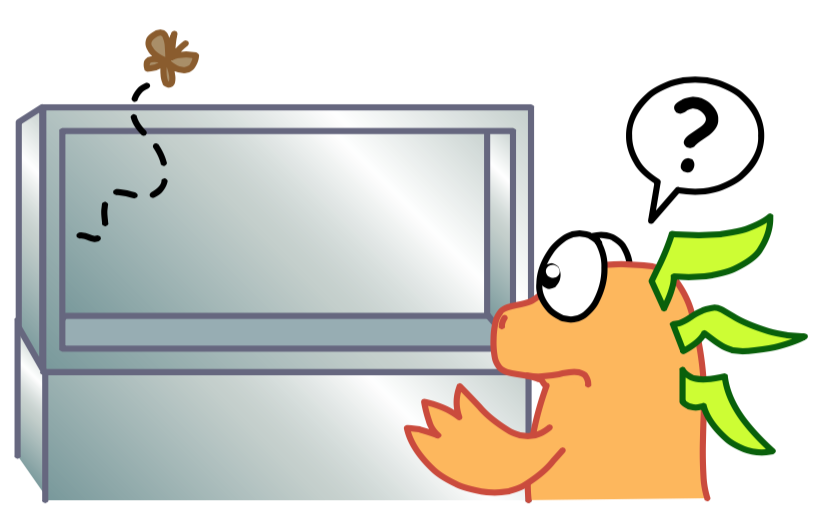 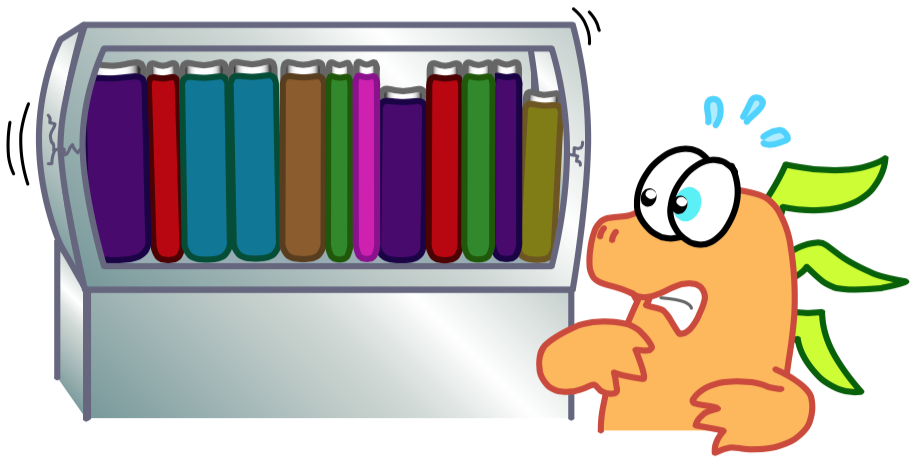 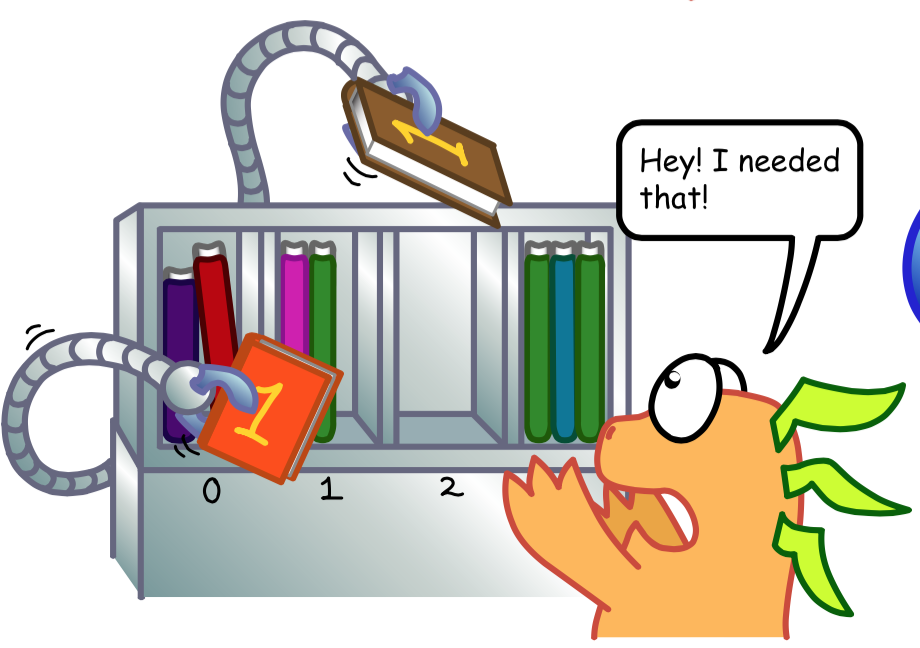 Types of Cache Misses
Cold (compulsory) miss
Cold misses occur because the cache is empty.
Conflict miss
Most caches limit blocks at level k+1 to a small subset (sometimes a singleton) of the block positions at level k.
E.g. Block i at level k+1 must be placed in block (i mod 4) at level k.
Conflict misses occur when the level k cache is large enough, but multiple data objects all map to the same level k block.
E.g. Referencing blocks 0, 8, 0, 8, 0, 8, ... would miss every time.
Capacity miss
Occurs when the set of active cache blocks (working set) is larger than the cache.
Examples of Caching in the Hierarchy
Cache Type
What is Cached?
Where is it Cached?
Latency (cycles)
Managed By
Registers
4-8 bytes words
CPU core
0
Compiler
TLB
Address translations
On-Chip TLB
0
Hardware
L1 cache
64-bytes block
On-Chip L1
1
Hardware
L2 cache
64-bytes block
On/Off-Chip L2
10
Hardware
Virtual Memory
4-KB page
Main memory
100
Hardware + OS
Buffer cache
Parts of files
Main memory
100
OS
Disk cache
Disk sectors
Disk controller
100,000
Disk firmware
Network buffer cache
Parts of files
Local disk
10,000,000
AFS/NFS client
Browser cache
Web pages
Local disk
10,000,000
Web browser
Web cache
Web pages
Remote server disks
1,000,000,000
Web proxy server
Cache Memories
Cache memories are small, fast SRAM-based memories managed automatically in hardware. 
Hold frequently accessed blocks of main memory
CPU looks first for data in caches (e.g., L1, L2, and L3), then in main memory.
Typical system structure:
CPU chip
Register file
ALU
Cache 
memories
System bus
Memory bus
Main
memory
Bus interface
I/O
bridge
Today
Caching in the memory hierarchy
Cache organization and operation
Performance impact of caches
The memory mountain
Rearranging loops to improve spatial locality
Using blocking to improve temporal locality
General Cache Organization (S, E, B)
E = 2e lines per set
set
line
S = 2s sets
Cache size:
C = S x E x B data bytes
tag
0
1
2
B-1
v
valid bit
B = 2b bytes per cache block (the data)
Cache Read
Locate set
Check if any line in sethas matching tag
Yes + line valid: hit
Locate data startingat offset
E = 2e lines per set
Address of word:
t bits
s bits
b bits
S = 2s sets
set
index
block
offset
tag
data begins at this offset
v
tag
0
1
2
B-1
valid bit
B = 2b bytes per cache block (the data)
Cache Associativity
Direct Map



2-Way Set Associative



4-Way Set Associative



Fully Associative
A cache block can only go in one spot in the cache. It makes a cache block very easy to find, but it‛s not very flexible about where to put the blocks. 

This cache is made up of sets that can fit two blocks each. The index is now used to find the set, and the tag helps find the block within the set. 

Each set here fits four blocks, so there are fewer sets. As such, fewer index bits are needed. 


No index is needed, since a cache block can go anywhere in the cache. Every tag must be compared when finding a block in the cache, but block placement is very flexible!
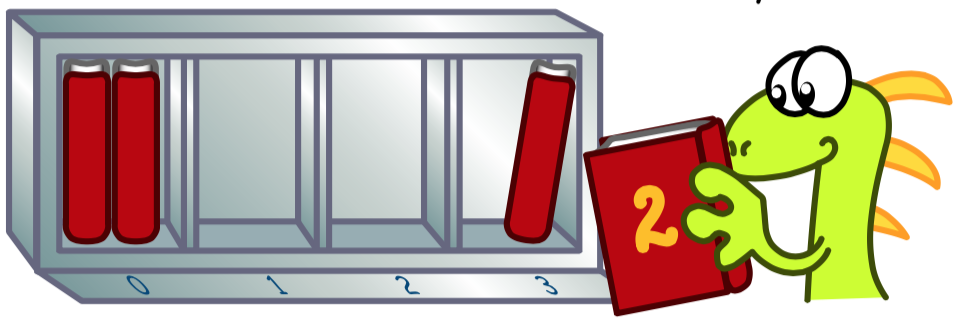 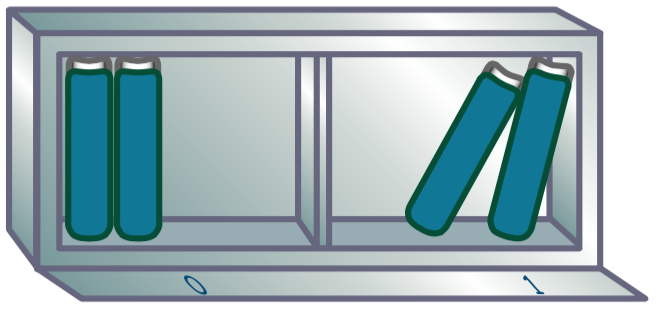 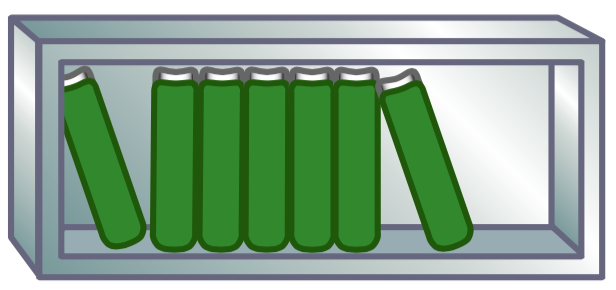 Cache Associativity
All wonky images shamelessly purged from http://csillustrated.berkeley.edu/
Example: Direct Mapped Cache (E = 1)
Direct mapped: One line per set
Assume: cache block size 8 bytes
Address of int:
v
tag
0
1
2
3
4
5
6
7
t bits
0…01
100
v
tag
0
1
2
3
4
5
6
7
find set
S = 2s sets
v
tag
0
1
2
3
4
5
6
7
v
tag
0
1
2
3
4
5
6
7
Example: Direct Mapped Cache (E = 1)
Direct mapped: One line per set
Assume: cache block size 8 bytes
Address of int:
valid?   +
match: assume yes = hit
t bits
0…01
100
v
tag
0
1
2
3
4
5
6
7
tag
block offset
Example: Direct Mapped Cache (E = 1)
Direct mapped: One line per set
Assume: cache block size 8 bytes
Address of int:
valid?   +
match: assume yes = hit
t bits
0…01
100
v
tag
0
1
2
3
4
5
6
7
block offset
int (4 Bytes) is here
No match: old line is evicted and replaced
0
1
1
1
1
?
0
0
1
0
?
M[0-1]
M[6-7]
M[8-9]
M[0-1]
Direct-Mapped Cache Simulation
t=1
s=2
b=1
M=16 byte addresses, B=2 bytes/block, 
S=4 sets, E=1 Blocks/set


Address trace (reads, one byte per read):
	0	[00002], 
	1	[00012],  
	7	[01112],  
	8	[10002],  
	0	[00002]
x
xx
x
miss
hit
miss
miss
miss
v
Tag
Block
Set 0
Set 1
Set 2
Set 3
Ignore the variables sum, i, j
A Higher Level Example
assume: cold (empty) cache,
a[0][0] goes here
int sum_array_rows(double a[16][16])
{
    int i, j;
    double sum = 0;

    for (i = 0; i < 16; i++)
        for (j = 0; j < 16; j++)
            sum += a[i][j];
    return sum;
}
int sum_array_cols(double a[16][16])
{
    int i, j;
    double sum = 0;

    for (j = 0; i < 16; i++)
        for (i = 0; j < 16; j++)
            sum += a[i][j];
    return sum;
}
32 B = 4 doubles
blackboard
E-way Set Associative Cache
E = 2: Two lines per set
Assume: cache block size 8 bytes
Address of short int:
t bits
0…01
100
v
tag
0
1
2
3
4
5
6
7
v
tag
0
1
2
3
4
5
6
7
find set
v
tag
0
1
2
3
4
5
6
7
v
tag
0
1
2
3
4
5
6
7
v
tag
0
1
2
3
4
5
6
7
v
tag
0
1
2
3
4
5
6
7
v
tag
0
1
2
3
4
5
6
7
v
tag
0
1
2
3
4
5
6
7
E-way Set Associative Cache
E = 2: Two lines per set
Assume: cache block size 8 bytes
Address of short int:
t bits
0…01
100
compare both
valid?  +
match: yes = hit
v
tag
0
1
2
3
4
5
6
7
tag
v
tag
0
1
2
3
4
5
6
7
block offset
E-way Set Associative Cache
E = 2: Two lines per set
Assume: cache block size 8 bytes
Address of short int:
t bits
0…01
100
compare both
valid?  +
match: yes = hit
v
tag
0
1
2
3
4
5
6
7
v
tag
0
1
2
3
4
5
6
7
block offset
short int (2 Bytes) is here
No match: 
One line in set is selected for eviction and replacement
Replacement policies: random, least recently used (LRU), …
0
1
1
1
?
00
01
10
?
M[0-1]
M[6-7]
M[8-9]
2-Way Set Associative Cache Simulation
t=2
s=1
b=1
M=16 byte addresses, B=2 bytes/block, 
S=2 sets, E=2 blocks/set

Address trace (reads, one byte per read):
	0	[00002], 
	1	[00012],  
	7	[01112],  
	8	[10002],  
	0	[00002]
xx
x
x
miss
hit
miss
miss
hit
v
Tag
Block
Set 0
0
0
Set 1
0
A Higher Level Example
Ignore the variables sum, i, j
assume: cold (empty) cache,
a[0][0] goes here
int sum_array_rows(double a[16][16])
{
    int i, j;
    double sum = 0;

    for (i = 0; i < 16; i++)
        for (j = 0; j < 16; j++)
            sum += a[i][j];
    return sum;
}
32 B = 4 doubles
int sum_array_rows(double a[16][16])
{
    int i, j;
    double sum = 0;

    for (j = 0; i < 16; i++)
        for (i = 0; j < 16; j++)
            sum += a[i][j];
    return sum;
}
blackboard
What about writes?
Multiple copies of data exist:
L1, L2, Main Memory, Disk
What to do on a write-hit?
Write-through (write immediately to memory)
Write-back (defer write to memory until replacement of line)
Need a dirty bit (line different from memory or not)
What to do on a write-miss?
Write-allocate (load into cache, update line in cache)
Good if more writes to the location follow
No-write-allocate (writes immediately to memory)
Typical
Write-through + No-write-allocate
Write-back + Write-allocate
Intel Core i7 Cache Hierarchy
Processor package
Core 0
Core 3
L1 i-cache and d-cache:
32 KB,  8-way, 
Access: 4 cycles

L2 unified cache:
 256 KB, 8-way, 
Access: 11 cycles

L3 unified cache:
8 MB, 16-way,
Access: 30-40 cycles

Block size: 64 bytes for all caches.
Regs
Regs
L1 
d-cache
L1 
i-cache
L1 
d-cache
L1 
i-cache
…
L2 unified cache
L2 unified cache
L3 unified cache
(shared by all cores)
Main memory
Cache Performance Metrics
Miss Rate
Fraction of memory references not found in cache (misses / accesses)= 1 – hit rate
Typical numbers (in percentages):
3-10% for L1
can be quite small (e.g., < 1%) for L2, depending on size, etc.
Hit Time
Time to deliver a line in the cache to the processor
includes time to determine whether the line is in the cache
Typical numbers:
1-2 clock cycle for L1
5-20 clock cycles for L2
Miss Penalty
Additional time required because of a miss
typically 50-200 cycles for main memory (Trend: increasing!)
Lets think about those numbers
Huge difference between a hit and a miss
Could be 100x, if just L1 and main memory

Would you believe 99% hits is twice as good as 97%?
Consider: cache hit time of 1 cyclemiss penalty of 100 cycles

Average access time:
	 97% hits:  1 cycle + 0.03 * 100 cycles = 4 cycles
	 99% hits:  1 cycle + 0.01 * 100 cycles = 2 cycles

This is why “miss rate” is used instead of “hit rate”
Writing Cache Friendly Code
Make the common case go fast
Focus on the inner loops of the core functions

Minimize the misses in the inner loops
Repeated references to variables are good (temporal locality)
Stride-1 reference patterns are good (spatial locality)
Key idea: Our qualitative notion of locality is quantified through our understanding of cache memories.
Today
Caching in the memory hierarchy
Cache organization and operation
Performance impact of caches
The memory mountain
Rearranging loops to improve spatial locality
Using blocking to improve temporal locality
The Memory Mountain
Read throughput (read bandwidth)
Number of bytes read from memory per second (GB/s)

Memory mountain: Measured read throughput as a function of spatial and temporal locality.
Compact way to characterize memory system performance.
Memory Mountain Test Function
/* The test function */
void test(int elems, int stride) {
    int i, result = 0; 
    volatile int sink; 

    for (i = 0; i < elems; i += stride)
	result += data[i];
    sink = result; /* So compiler doesn't optimize away the loop */
}

/* Run test(elems, stride) and return read throughput (MB/s) */
double run(int size, int stride, double Mhz)
{
    double cycles;
    int elems = size / sizeof(int); 

    test(elems, stride);                     /* warm up the cache */
    cycles = fcyc2(test, elems, stride, 0);  /* call test(elems,stride) */
    return (size / stride) / (cycles / Mhz); /* convert cycles to MB/s */
}
Intel Core i7
32 KB L1  i-cache
32 KB L1 d-cache
256 KB unified L2 cache
8M unified L3 cache

All caches on-chip
The Memory Mountain
Intel Core i7
32 KB L1  i-cache
32 KB L1 d-cache
256 KB unified L2 cache
8M unified L3 cache

All caches on-chip
The Memory Mountain
Slopes of
spatial 
locality
Intel Core i7
32 KB L1  i-cache
32 KB L1 d-cache
256 KB unified L2 cache
8M unified L3 cache

All caches on-chip
The Memory Mountain
Ridges of  
Temporal
 locality
Slopes of
spatial 
locality
Memory Mountain(2009)
Intel Core i7 950
3.06GHz
Quad-core
Nehalem
32 KB L1I$
32 KB L1D$
256 KB unified L2$
8M unified L3$
24GB DDR3 @ 1333MHz
Memory Mountain(2014)
Intel Core i7 5930K
3.50GHz
Hex-core
Haswell-E
32 KB L1I$
32 KB L1D$
256 KB unified L2$
15M unified L3$
32GB DDR4 @ 2133MHz
[Speaker Notes: Talk about:
Bandwidth
LL$ change (order of magnitude change for datasize slope ~ 8M)
Similarities between the two]
Today
Caching in the memory hierarchy
Cache organization and operation
Performance impact of caches
The memory mountain
Rearranging loops to improve spatial locality
Using blocking to improve temporal locality
Miss Rate Analysis for Matrix Multiply
Assume:
Line size = 32B (big enough for four 64-bit words)
Matrix dimension (N) is very large
Approximate 1/N as 0.0
Cache is not even big enough to hold multiple rows
Analysis Method:
Look at access pattern of inner loop
j
j
k
i
i
k
C
A
B
Matrix Multiplication Example
Description:
Multiply N x N matrices
O(N3) total operations
N reads per source element
N values summed per destination
but may be able to hold in register
/* ijk */
for (i=0; i<n; i++)  {
  for (j=0; j<n; j++) {
    for (k=0; k<n; k++) {
      c[i][j] += a[i][k] *
                   b[k][j];
    }
  }
}
Layout of C Arrays in Memory
C arrays allocated in row-major order
each row in contiguous memory locations
Stepping through columns in one row:
for (i = 0; i < N; i++)
sum += a[0][i];
accesses successive elements
if block size (B) > 4 bytes, exploit spatial locality
compulsory miss rate = 4 bytes / B
Stepping through rows in one column:
for (i = 0; i < n; i++)
sum += a[i][0];
accesses distant elements
no spatial locality!
compulsory miss rate = 1 (i.e. 100%)
Matrix Multiplication (i-j-k)
/* ijk */
for (i = 0; i < n; ++i) {
  for (j = 0; j < n; ++j) {
    sum = 0.0;
    for (k = 0; k < n; ++k) 
      sum += a[i][k] * b[k][j];
    c[i][j] = sum;
  }
}
Inner loop:
(*,j)
(i,j)
(i,*)
A
B
C
Row-wise
Column-
wise
Fixed
Misses per inner loop iteration:
		A	B	C
		0.25	1.0	0.0
Matrix Multiplication (j-i-k)
/* jik */
for (j = 0; j < n; ++j) {
  for (i = 0; i < n; ++i) {
    sum = 0.0;
    for (k = 0; k < n; ++k) 
      sum += a[i][k] * b[k][j];
    c[i][j] = sum;
  }
}
Inner loop:
(*,j)
(i,j)
(i,*)
A
B
C
Row-wise
Column-
wise
Fixed
Misses per inner loop iteration:
		A	B	C
		0.25	1.0	0.0
Matrix Multiplication (k-i-j)
/* kij */
for (k = 0; k < n; ++k) {
  for (i = 0; i < n; ++i) {
    r = a[i][k];
    for (j = 0; j < n; ++j)
      c[i][j] += r * b[k][j];

  }
}
Inner loop:
(k,*)
(i,*)
(i,k)
A
B
C
Fixed
Row-wise
Row-wise
Misses per inner loop iteration:
		A	B	C
		0.0	0.25	0.25
Matrix Multiplication (i-k-j)
/* ikj */
for (i = 0; i < n; ++i) {
  for (k = 0; k < n; ++k) {
    r = a[i][k];
    for (j = 0; j < n; ++j)
      c[i][j] += r * b[k][j];

  }
}
Inner loop:
(k,*)
(i,*)
(i,k)
A
B
C
Fixed
Row-wise
Row-wise
Misses per inner loop iteration:
		A	B	C
		0.0	0.25	0.25
Matrix Multiplication (j-k-i)
/* jki */
for (j = 0; j < n; ++j) {
  for (k = 0; k < n; ++k) {
    r = b[k][j];
    for (i = 0; i < n; ++i)
      c[i][j] += a[i][k] * r;

  }
}
Inner loop:
(*,j)
(*,k)
(k,j)
A
B
C
Column-
wise
Fixed
Column-
wise
Misses per inner loop iteration:
		A	B	C
		1.0	0	1.0
Matrix Multiplication (k-j-i)
/* kji */
for (k = 0; k < n; ++k) {
  for (j = 0; j < n; ++j) {
    r = b[k][j];
    for (i = 0; i < n; ++i)
      c[i][j] += a[i][k] * r;

  }
}
Inner loop:
(*,j)
(*,k)
(k,j)
A
B
C
Column-
wise
Fixed
Column-
wise
Misses per inner loop iteration:
		A	B	C
		1.0	0	1.0
Summary of Matrix Multiplication
for (i=0; i<n; i++) {
  for (j=0; j<n; j++) {
    sum = 0.0;
    for (k=0; k<n; k++) 
      sum += a[i][k] * b[k][j];
    c[i][j] = sum;
  }
}
i-j-k and j-i-k: 
 2 loads, 0 stores
 misses/iter = 1.25
for (k=0; k<n; k++) {
  for (i=0; i<n; i++) {
    r = a[i][k];
    for (j=0; j<n; j++)
      c[i][j] += r * b[k][j];   
  }
}
k-i-j and i-k-j: 
 2 loads, 1 store
 misses/iter = 0.5
for (j=0; j<n; j++) {
  for (k=0; k<n; k++) {
    r = b[k][j];
    for (i=0; i<n; i++)
      c[i][j] += a[i][k] * r;
  }
}
j-k-i and k-i-j: 
 2 loads, 1 store
 misses/iter = 2.0
Core i7 Matrix Multiply Performance
j-k-i / k-j-i
i-j-k / j-i-k
k-i-j / i-k-j
Core i7 5930K Timing
Today
Storage technologies and trends
Locality of reference
Caching in the memory hierarchy
Cache organization and operation
Performance impact of caches
The memory mountain
Rearranging loops to improve spatial locality
Using blocking to improve temporal locality
Example: Matrix Multiplication
c = (double *) calloc(sizeof(double), n*n);

/* Multiply n x n matrices a and b  */
void mmm(double *a, double *b, double *c, int n) {
    int i, j, k;
    for (i = 0; i < n; i++)
	for (j = 0; j < n; j++)
             for (k = 0; k < n; k++)
	    c[i*n+j] += a[i*n + k]*b[k*n + j];
}
j
c
a
b
=
*
i
Cache Miss Analysis
Assume: 
Matrix elements are doubles
Cache block = 8 doubles
Cache size C << n (much smaller than n)
First iteration:
n/8 + n = 9n/8 misses



Afterwards in cache:(schematic)
n
=
*
=
*
8 wide
Cache Miss Analysis
Assume: 
Matrix elements are doubles
Cache block = 8 doubles
Cache size C << n (much smaller than n)

Second iteration:
Again:n/8 + n = 9n/8 misses

Total misses:
9n/8 * n2 = (9/8) * n3
n
=
*
8 wide
Blocked Matrix Multiplication
c = (double *) calloc(sizeof(double), n*n);

/* Multiply n x n matrices a and b  */
void mmm(double *a, double *b, double *c, int n) {
    int i, j, k;
    for (i = 0; i < n; i+=B)
	for (j = 0; j < n; j+=B)
             for (k = 0; k < n; k+=B)
		 /* B x B mini matrix multiplications */
                  for (i1 = i; i1 < i+B; i++)
                      for (j1 = j; j1 < j+B; j++)
                          for (k1 = k; k1 < k+B; k++)
	                      c[i1*n+j1] += a[i1*n + k1]*b[k1*n + j1];
}
j1
c
a
b
c
=
+
*
i1
Block size B x B
Cache Miss Analysis
Assume: 
Cache block = 8 doubles
Cache size C << n (much smaller than n)
Three blocks       fit into cache: 3B2 < C
First (block) iteration:
B2/8 misses for each block
2n/B * B2/8 = nB/4(omitting matrix c)
Afterwards in cache(schematic)
n/B blocks
=
*
Block size B x B
=
*
Cache Miss Analysis
Assume: 
Cache block = 8 doubles
Cache size C << n (much smaller than n)
Three blocks       fit into cache: 3B2 < C
Second (block) iteration:
Same as first iteration
2n/B * B2/8 = nB/4
Total misses:
nB/4 * (n/B)2 = n3/(4B)
n/B blocks
=
*
Block size B x B
Summary
No blocking: (9/8) * n3
Blocking: 1/(4B) * n3

Suggest largest possible block size B, but limit 3B2 < C!

Reason for dramatic difference:
Matrix multiplication has inherent temporal locality:
Input data: 3n2, computation 2n3
Every array elements used O(n) times!
But program has to be written properly
Summary
The speed gap between CPU, memory and mass storage continues to widen.
Well-written programs exhibit a property called locality.
Memory hierarchies based on caching close the gap by exploiting locality.
Programmer can optimize for cache performance
Data organization, data access (blocking)
 All systems favor “cache friendly code”
Getting absolute optimum performance is very platform specific
Cache sizes, line sizes, associativities, etc.
Can get most of the advantage with generic code
Keep working set reasonably small (temporal locality)
Use small strides (spatial locality)